Behaviour Outreach Support ServiceBOSS Working to maintain children and young people’s positive engagement with school
Introduction
[
Since 2016, Family Action has been commissioned by LCC to provide the Behaviour Outreach Support Service (BOSS) in Lincolnshire. BOSS works to support the Local Authority’s strategy towards reducing Permanent Exclusion, known as the ‘Lincolnshire Ladder of Behavioural Intervention’.  …"BOSS has been highly successful and we are proud to have the service recognised nationally for its innovative work."Debbie Barnes Chief Executive  Lincolnshire County Council
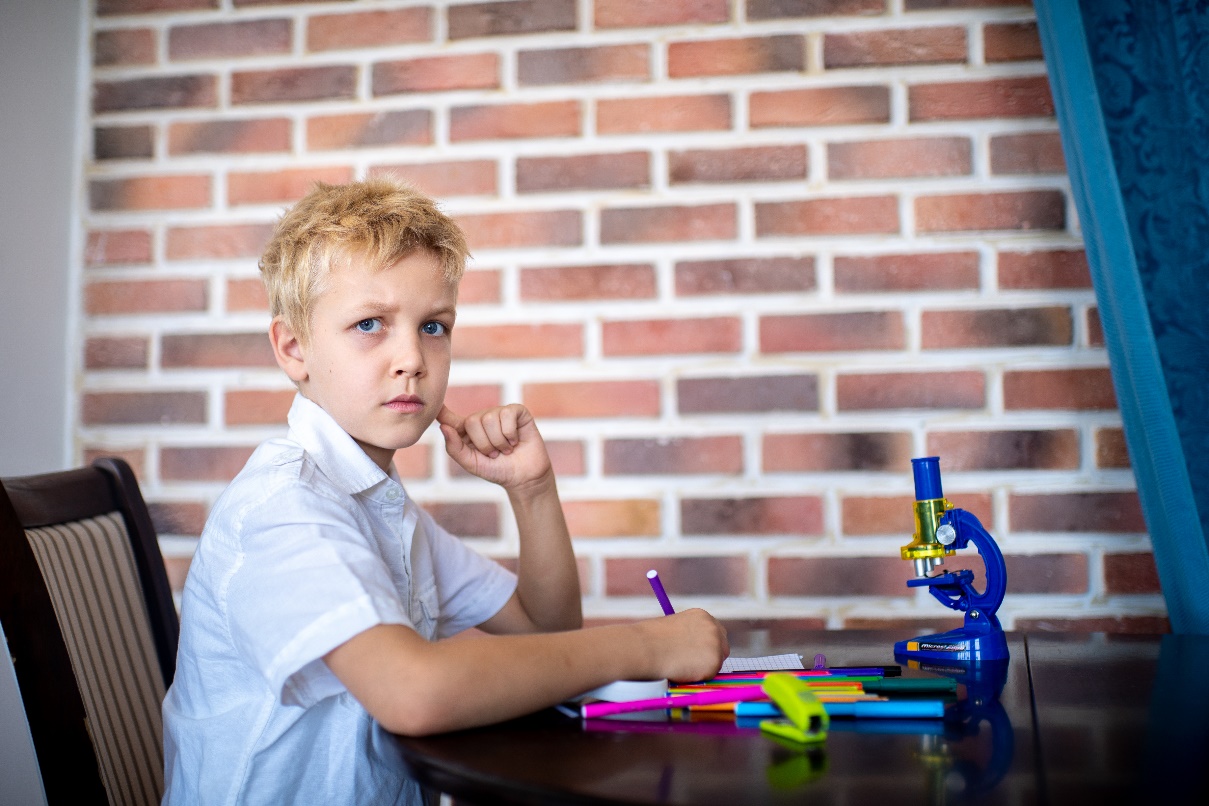 BOSS work is underpinned by
Causative Factors
Data from Sept 19 to July 21
BOSS impact 2020-21
Impact measured through Risk of Escalation Scaling.
 75% of the cases referred to BOSS closed with the school being able to keep the child in their setting.
 Only 2% of pupils referred to BOSS received a PX while BOSS were working with them.
BOSS  delivered 139 training sessions, 99% of participants reported the training was positive.

"Thank you for all of your support this year, it has been invaluable.”
  
“The BIP is very comprehensive and we feel it will help us a lot with X. Your advice is valuable, you are skilled and knowledgeable”
Feedback
We began using our online feedback survey in Sept 2019 which has been sent to pupils, schools and parents on completion of the BOSS work, the following data has been generated

Pupil Feedback
95% of Primary school pupils liked working with BOSS
77% of Primary pupils felt happier at school following their work with BOSS.
98% of Secondary pupils said they understood and contributed to the BIP process.

School Feedback
100% of schools said the work with BOSS had been positive
87.8% of schools said they had used the strategies suggested by BOSS with other pupils.
94% of schools felt that their relationship with the pupil had improved.

Parent Feedback
Parents were asked to rate communication with BOSS on a scale of 1-5 (5=excellent) the average score was 4.74.
98.9% of parents felt their experience with BOSS had been positive. 
93% of parents said their child was happier going to school.
95% of parents said their child’s attitude towards school  had improved,
98% of parents said they had seen an improvement in their child’s behaviour at school.
Lincolnshire's Ladder of Behavioural Intervention
Step 1 - Pastoral Support Plan- school led

Step 2 -BOSS Intervention

Step 3 – Intervention Placement/alternative provision
Pastoral Support Plan
Early intervention 
Assess for any unmet learning needs including communication and understanding.
Implement school led interventions 
Access PSP funding through PRT
Consider support from other agencies/TAC
Inclusion toolkit


Hold PSP review before referring to BOSS
Pupil Reintegration team can support with this process
Referrals to BOSS
What do the behaviours look like?
Reading age
Screened for unmet learning needs  
Attendance
TAC/CIN/CP/LAC
EHCP/SEND Support 
Reviewed PSP
VSEND


 Referrals to BOSS are sent via the PRT.
BOSS Assessment
Complete a Boxall Profile
Read the child's file
Complete observations
Meet with the child to hear their voice
Meet with school staff 
Meet with parents
Behaviour Intervention Plan
Focuses on 8 areas
Relationships and restorative work
Communication and interaction
Cognition and learning
SEMH
Sensory and physical needs
Transition planning
Learning environment and wider school considerations
Extra curricular activity and support from home.

BOSS provides
Training 
Direct work with the child/young person
Advice, guidance and support to implement strategies and interventions
School Relationship Awards
Gold Award
Silver Award
Bronze Award
The focus of the award is to reduce and ultimately prevent exclusions through supporting schools to develop whole school relational practices

The project includes:
Completion of a Whole School Audit looking at approaches to behaviour and relationships
Support and Training Packages delivered by the Lincolnshire Behaviour Outreach Support Service
Bronze, Silver and Gold Relationship Awards
"I don't think I have been on a course since I started my career that will impact my teaching approach as much as this, Brilliant"
Training and Additional Resources
Training
Attachment  and Trauma Awareness
Relationship approaches/restorative awareness
Trauma informed practice
De-escalation
PDA
Social Stories
Emotions coaching
ADHD
BOSS Primary Hubs

Resources
Primary and Secondary Regulation toolkits
Transition booklets
Bite size training Videos

https://www.family-action.org.uk/what-we-do/children-families/lincs-boss/
Contact Details
Service Manager
Helen Terrington. Helen.Terrington@family-action.org.uk

Area Leads
North and South Kesteven- Jan Green. Jan.Green@family-action.org.uk

East Lindsey- Donna Brewer. Donna.Brewer@family-action.org.uk

South Holland and Boston- Nicole Gurton. Nicole.Gurton@family-action.org.uk

West Lindsey and Lincoln- Rachel Whipps. Rachel.Whipps@family-action.org.uk

Relationship Award Co-Ordinator- Phil Bence. Phil.Bence@family-action.org.uk